BC
0
AD
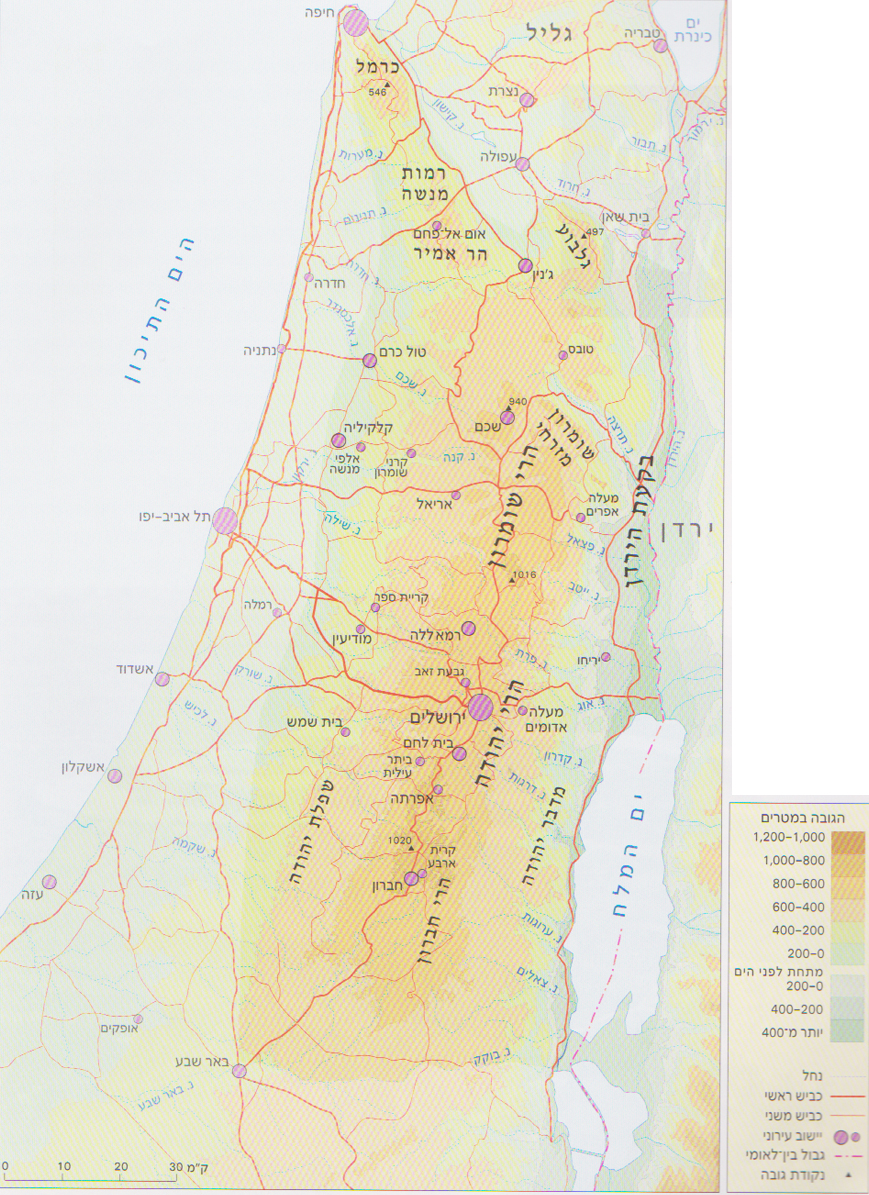 Hebron
Jerusalem
Samaria
Shiloh
Nablus